Jung geblieben reicht nicht  

Wo sind die RSO-Expert*innen 
von morgen ?


Lutz S. Freudenberg 

ZRN Rheinland
Herzlichen Glückwunsch zum 50.
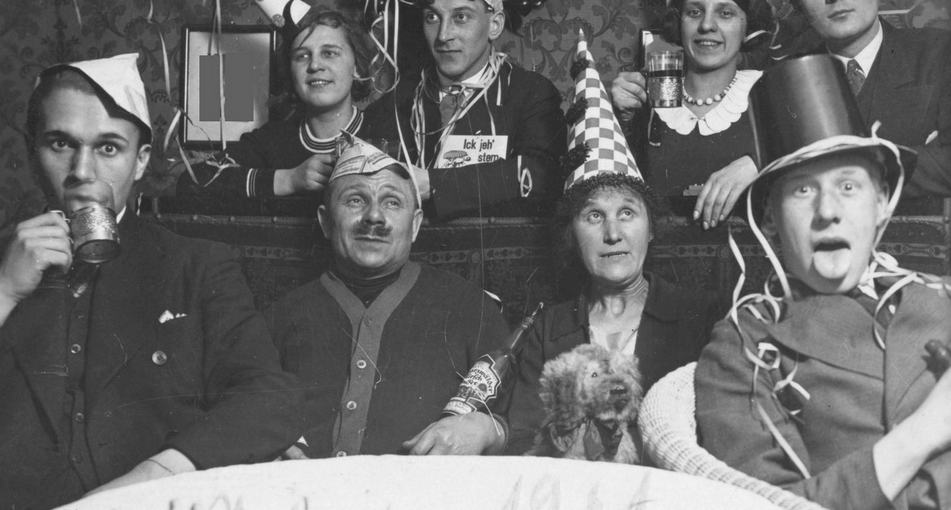 https://www.stern.de/neon/heimat/familie/ein-plaedoyer-fuer-die-ganz-klassische-familienfeier-8460744.html
Nationale Umfrage 2020
Insgesamt in Deutschland ca. 330 RSO-Anwender*innen, davon n=78 Teilnehmer*innen an Umfrage – damit einigermaßen repräsentativ
Altersdurchschnitt der RSO-Anwender*innen
  8% 		< 40 Jahre 
19% 		40 bis < 50 Jahre
46% 		50 bis < 60 Jahre 			
27% 		> 60 Jahre
> 70% der RSO-Anwender*innen sind ≥ 50 Jahre alt
Freudenberg et al. 2021
Demographie der Nuklearmedizin 
in Deutschland
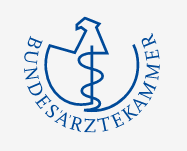 https://www.bundesaerztekammer.de/baek/ueber-uns/aerztestatistik/aerztestatistik-2021
Berufstätige Ärzt*innen 1996 und 2021
Anzahl der berufstätigen Ärzt*innen
1996			279.335 
2021			416.120 				+   49%
Berufstätige Ärzt*innen 1996 und 2021
Anzahl der berufstätigen Ärzt*innen
1996			279.335 
2021			416.120 				+   49%

Anzahl der Fachärzt*innen für Nuklearmedizin
1996		           583
2021			    1.249 				+ 114%
Freudenberg et al. 2022
Altersstruktur FÄ NUK 2003 – 2021
n=39															n=46
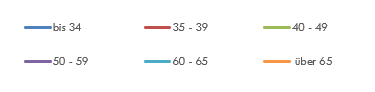 Altersstruktur FÄ NUK 2003 – 2021
n=154														    n=116
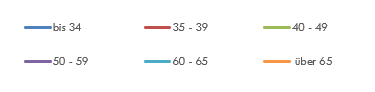 Altersstruktur FÄ NUK 2003 – 2021
n=371														    n=286
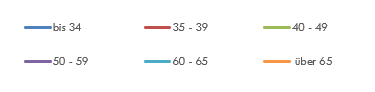 Altersstruktur FÄ NUK 2003 – 2021
n=184														    n=463
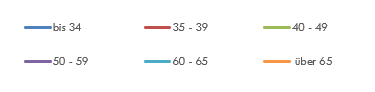 Altersstruktur FÄ NUK 2003 – 2021
n=133														    n=220
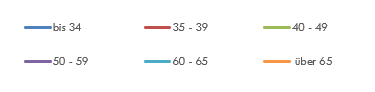 Altersstruktur FÄ NUK 2003 – 2021
n=13														    n=118
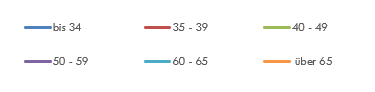 Altersstruktur FÄ NUK 2003 – 2021
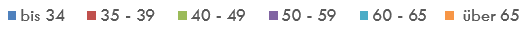 Altersverteilung in den "Strahlenfächern" 2021
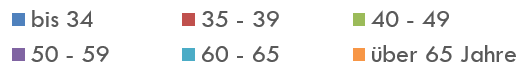 Anteil berufstätiger Fachärztinnen
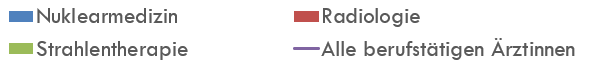 Anteil berufstätiger Fachärztinnen
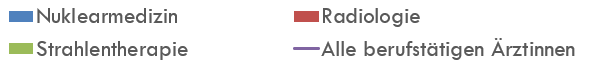 Anteil berufstätiger Fachärztinnen
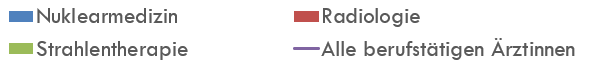 Anteil berufstätiger Fachärztinnen
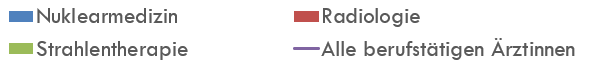 Schlussfolgerungen
Die Fachärzt*innen in der Nuklearmedizin sind 2021 (in Gegensatz zu 1996) deutlich älter als diejenigen in der Strahlentherapie und Radiologie. 
Der Anteil von Frauen in der Nuklearmedizin ist seit Jahren konstant unterdurchschnittlich, anders als beispielsweise in der Strahlentherapie.
Die Nuklearmedizin in Deutschland hat ein Nachwuchs-problem.
Einige Ursachen (aus meiner Sicht)
Selbstdarstellung des Faches und der Fachvertreter
Universitäre Lehre
Gelebte Gleichberechtigung fehlt, wenig Rollenvorbilder für Frauen		-  Frauenanteil DGN-Vorstand 	22%				-  Frauenanteil DEGRO-Vorstand 	63% 
„Young DGN“, „EANM Women´s EmpoWErment“ und andere Formate kommen 20 Jahre nach anderen Fächern z.B. Rheumatologie („Rheuma-Docs“)
Keine (mir bekannten) Konzepte zur Förderung von Diversität
Frauenanteil im Medizinstudium 63,2%
Herausforderungen der Zukunft
Bedarf an nuklearmedizinischer Diagnostik und Therapien wird steigen (z.B. PSMA)
Verdichtung der Arbeit in weniger „Arzt-Zeit“ 
Ambulante Versorgungsstrukturen in Praxen und MVZ sind von Nachwuchsmangel zuerst betroffen
Praxen werden schließen, Zentralisierung wird zunehmen
Therapien wie die RSO sind in Gefahr (aktuell 17% der RSO-Anwender*innen >60 Jahre alt und einziger Facharzt bzw. Fachärztin in ihrer Einzel- oder Gemeinschaftspraxis)
etc. …
Handlungsideen
Förderung von Diversität in allen Bereichen (auch in Vorständen und Gremien)
Förderung der „Young DGN Initiative“ 
Lehre im Medizinstudium vor Ort verbessern (früh, digitale Angebote, Medizin im Vordergrund)
Gemeinsame Bemühungen von Fachgesellschaft (DGN) und Berufsverband (BDN)
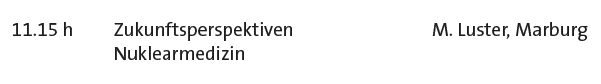 Wer trägt die Verantwortung ?
Die Rahmenbedingungen mögen schwierig sein, die Um-stände mögen manche für beklagenswert halten, dies ändert aber nichts daran, dass die Verantwortung für die Zukunft des Faches im Wesentlichen in der Nuklear-medizin selbst liegt und nirgendwo sonst.
Interesse an den Daten?
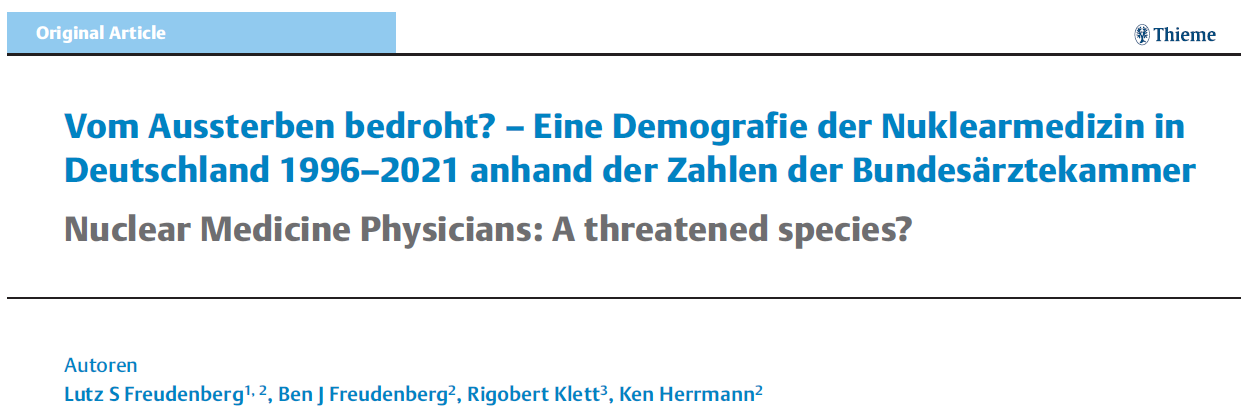 l.freudenberg@zrn-info.de
Altersverteilung 1996
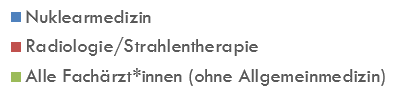 Altersverteilung 2021
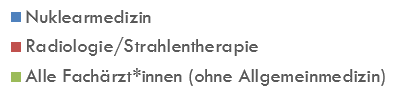 Altersstruktur FÄ NUK 2003 – 2021
Altersstruktur FÄ NUK 2003 – 2021
Altersstruktur FÄ NUK 2003 – 2021